Young Men of Character - Group Mentoring Newsletter for Fresno Unified School District
Roberto Garcia & Juan Herrera, COMS101, Chris Fiorentino
Young Men of Character is a group mentoring program that allows fifth & sixth grade students to participate in a weekly group session. Sessions take place at the school site Thursdays during the lunch hour. This program helps improve the skills of the students, when it comes to the academic/leadership/and life skills that they can utilize for life. Our job is to help promote this program to the parents, guardians, students staff, and administrators. We worked as a team and created and redesigned new templates that can be used for the school sites. We communicated with the school’s CWAS and Facilitators and help promote what was done during those sessions for the month. We hope that our Newsletter will engage our audience, gain some support from community members and invite guardians to encourage more student enrolment. We also hope to continue working with this program and help them get closer to their mission in any way shape or form.
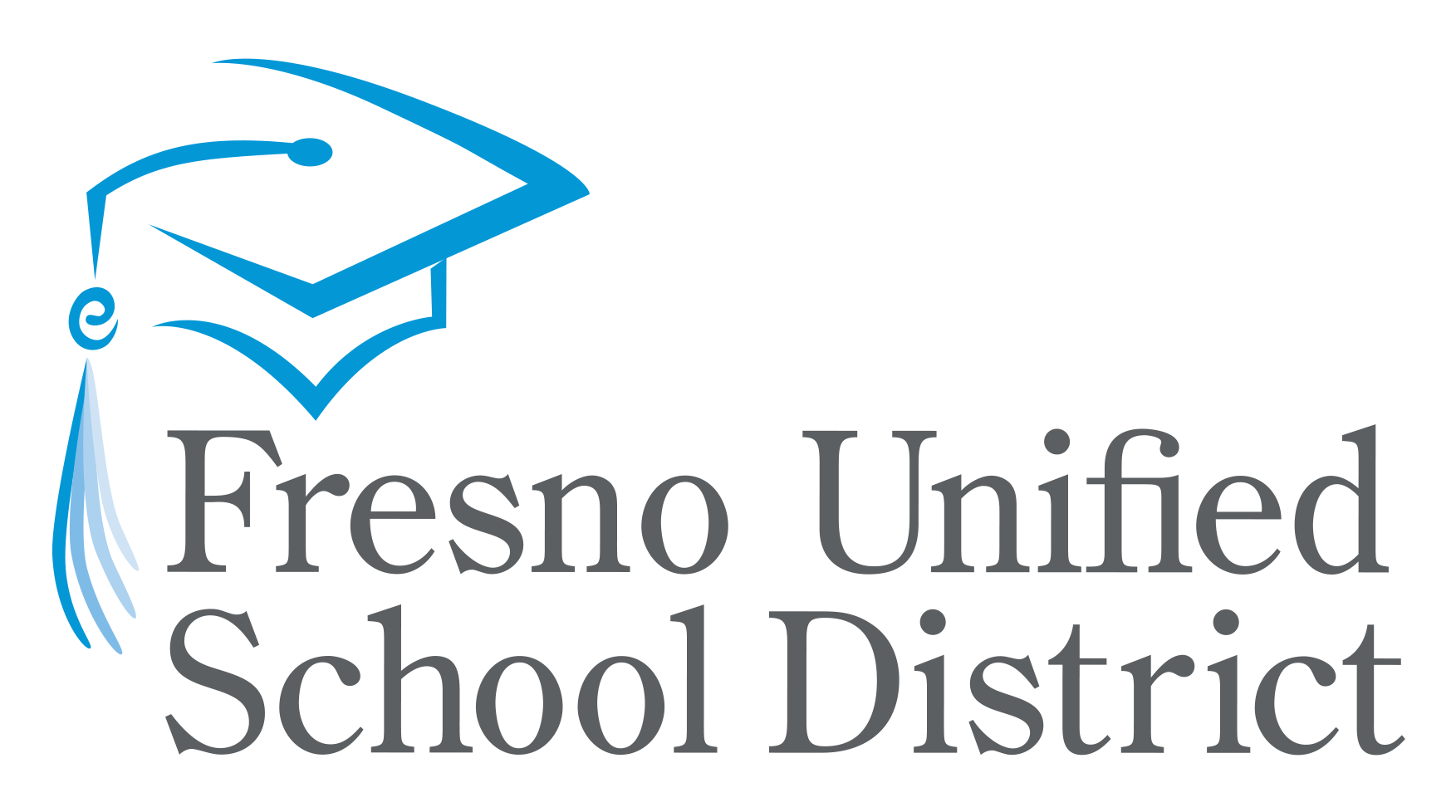 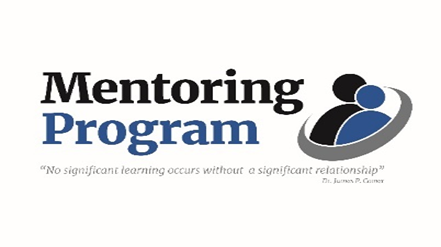 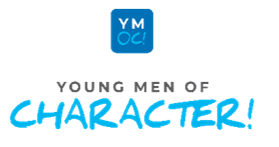